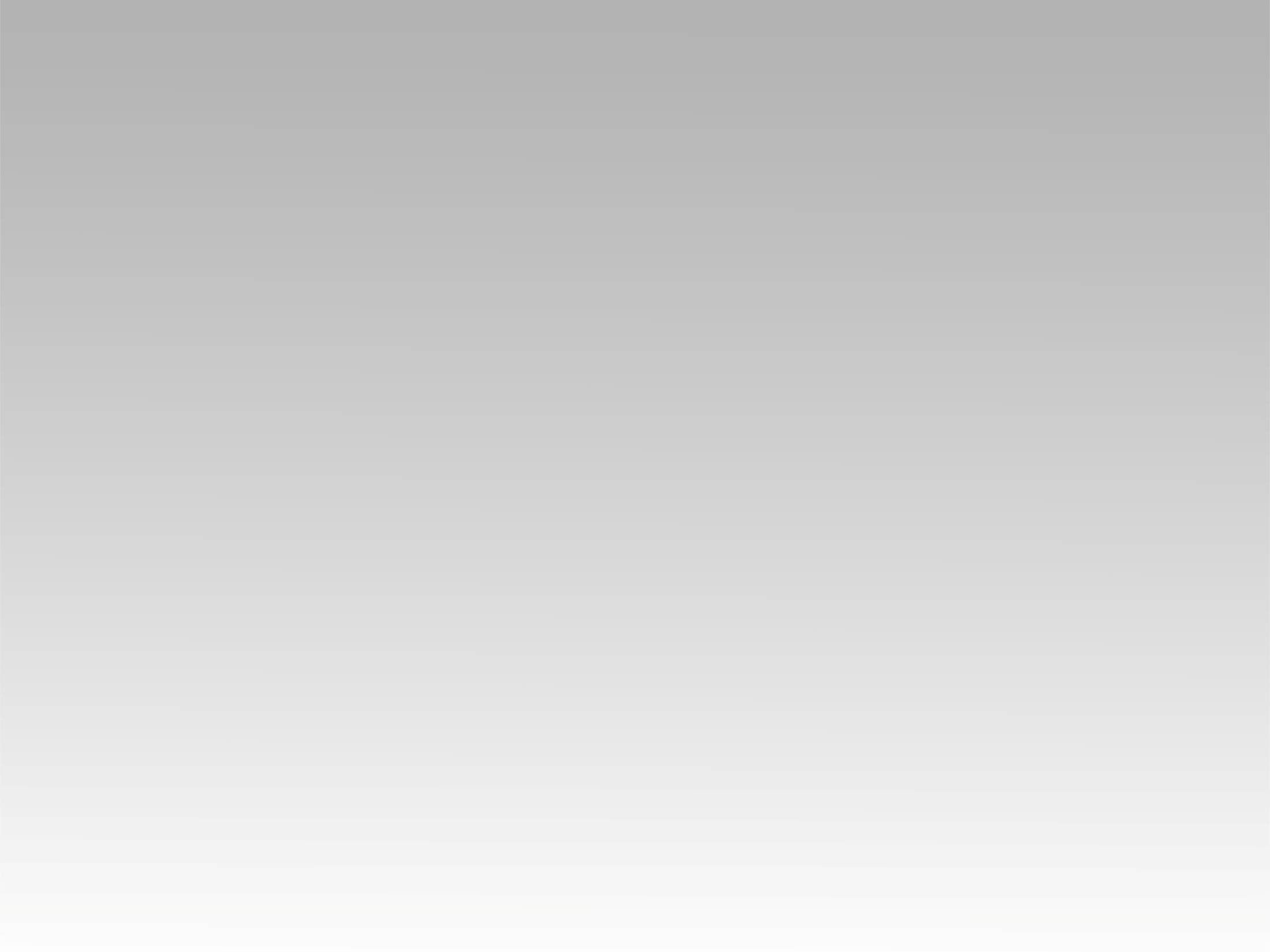 ترنيمة 
وَاقِع تَانـي
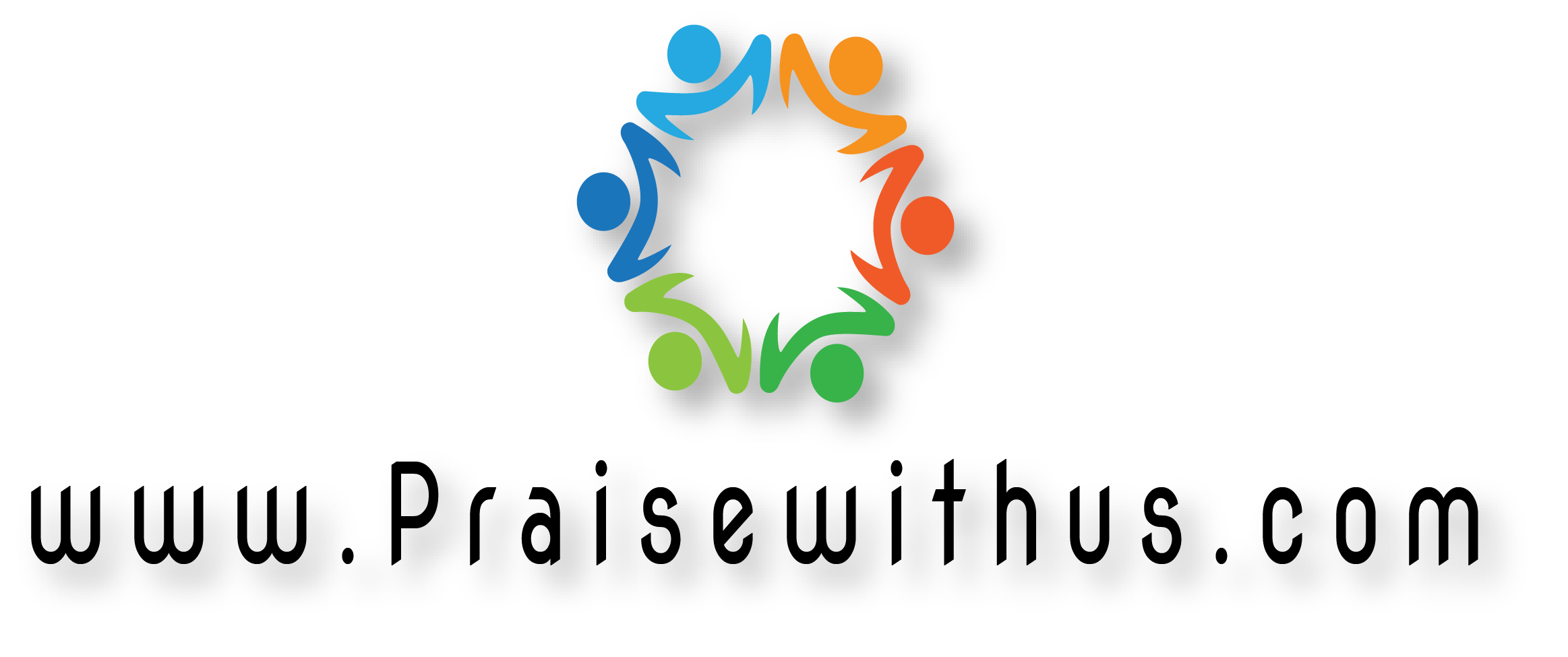 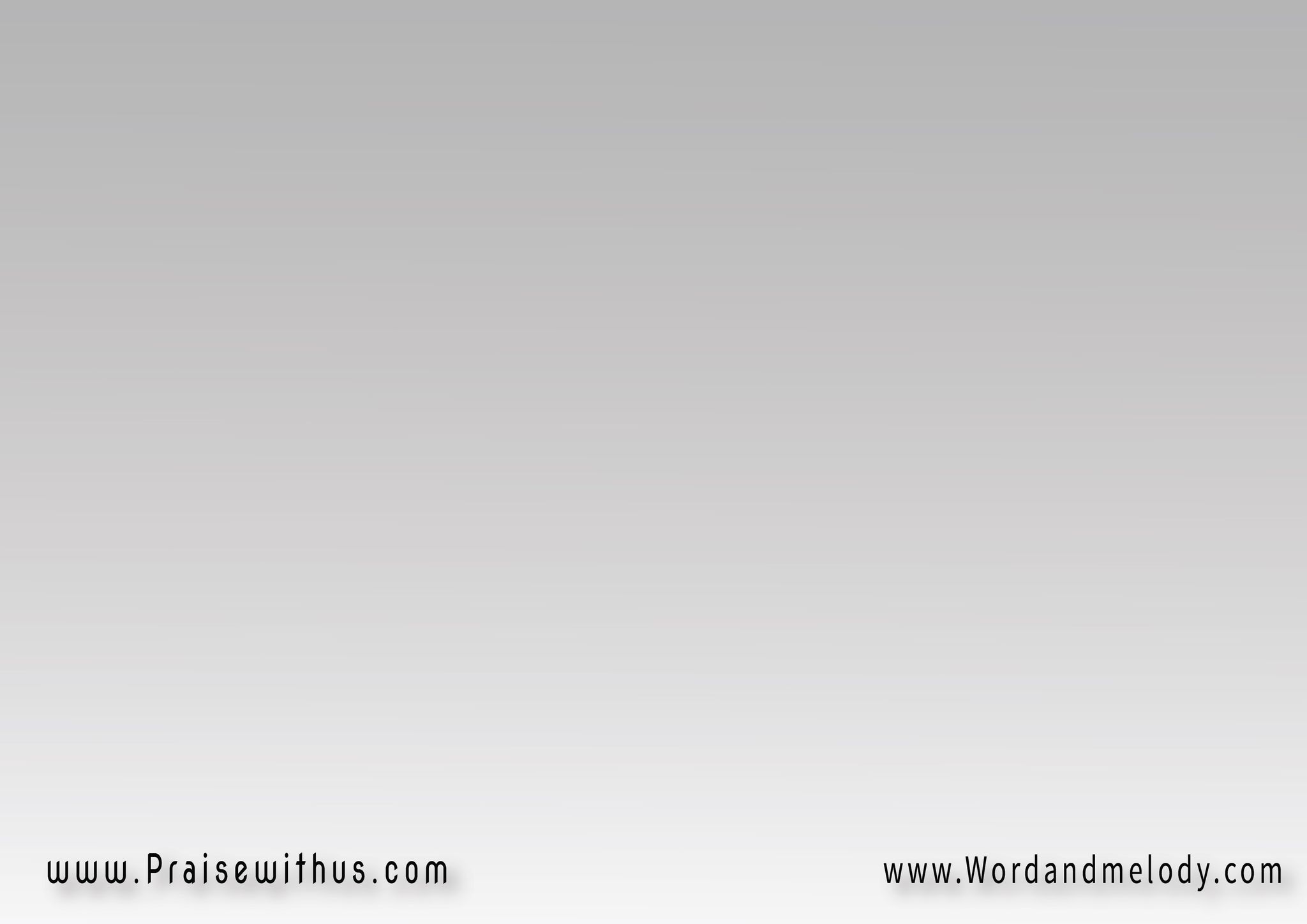 1- 
(إنتَ وَعَدت إنَّك تِدِّيني
 وَاقِع تَانـيإنتَ وَعدت تخَلِّي قلبي 
في حِتَّة تَاني)2
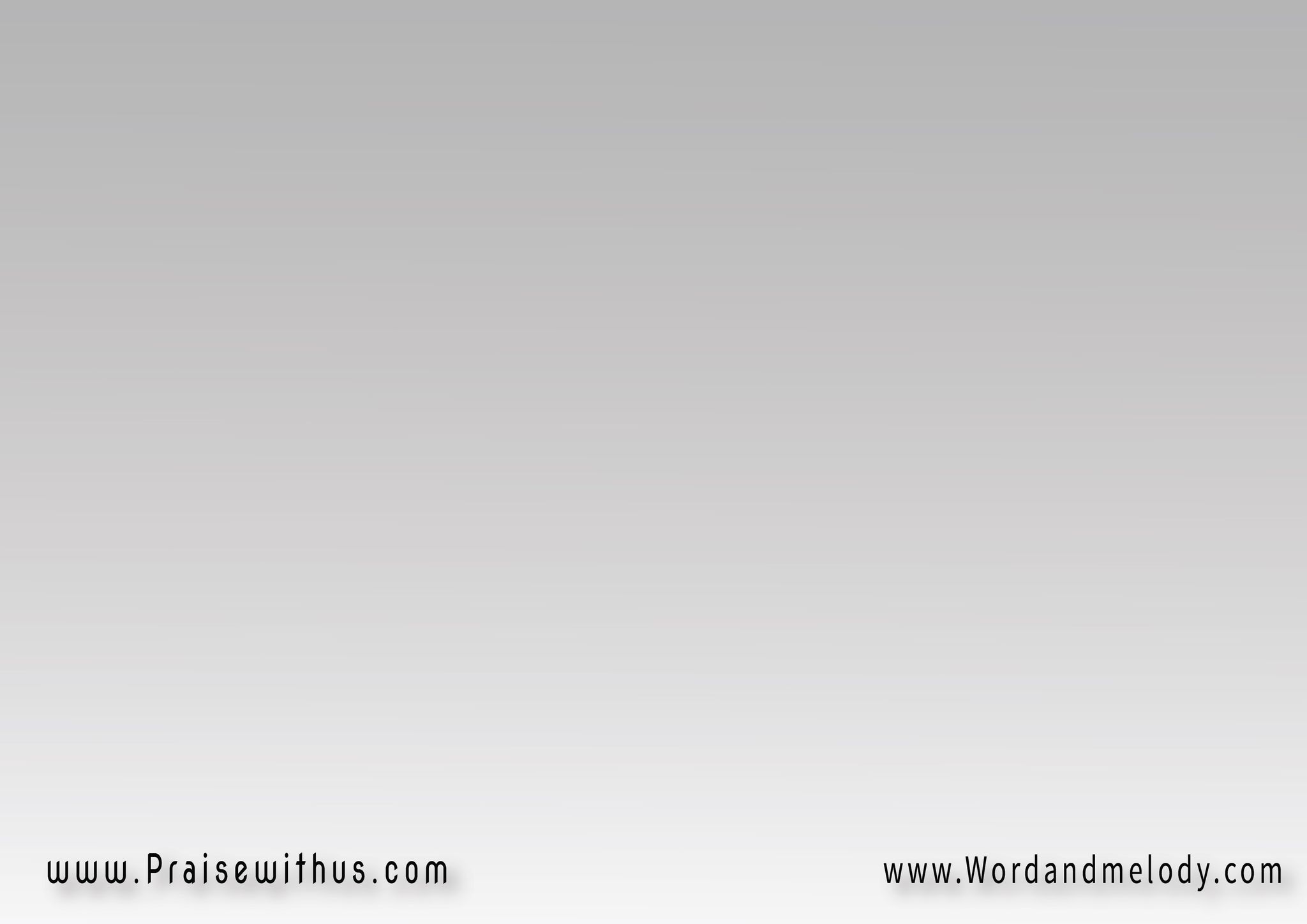 (إنتَ وَعدت هاتِملَى 
يُومِي بالأغانــيوإنتَ وَعدت إنَّك هاتفَرَّح
 نَفسي تَاني)2
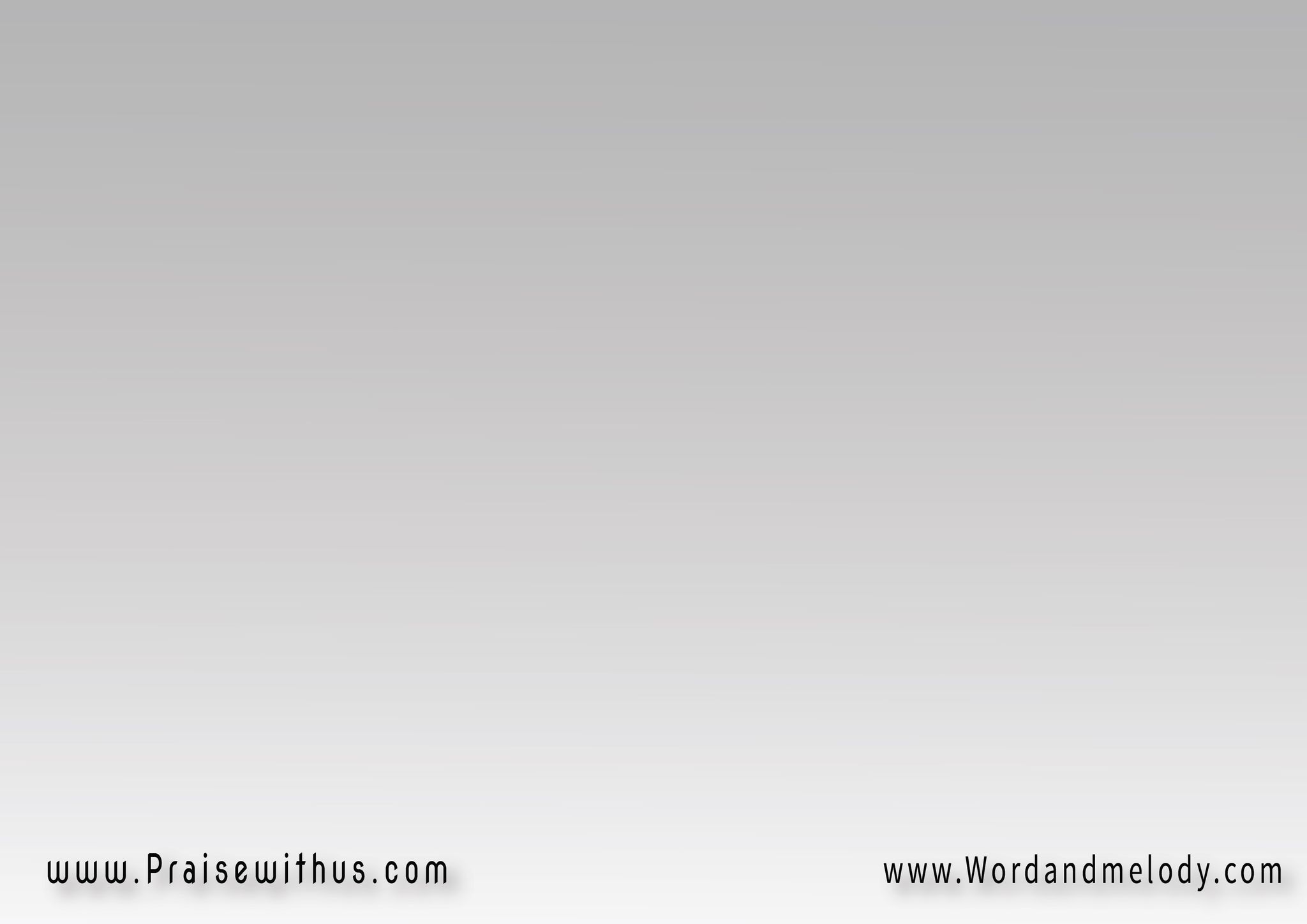 وأنا مِستَنِّيك رَغم الظُّروف
 رَغم اللَّيَاليأنا مِستَنِّيك رَغم الظُّروف
 رَغم اللَّيَالي
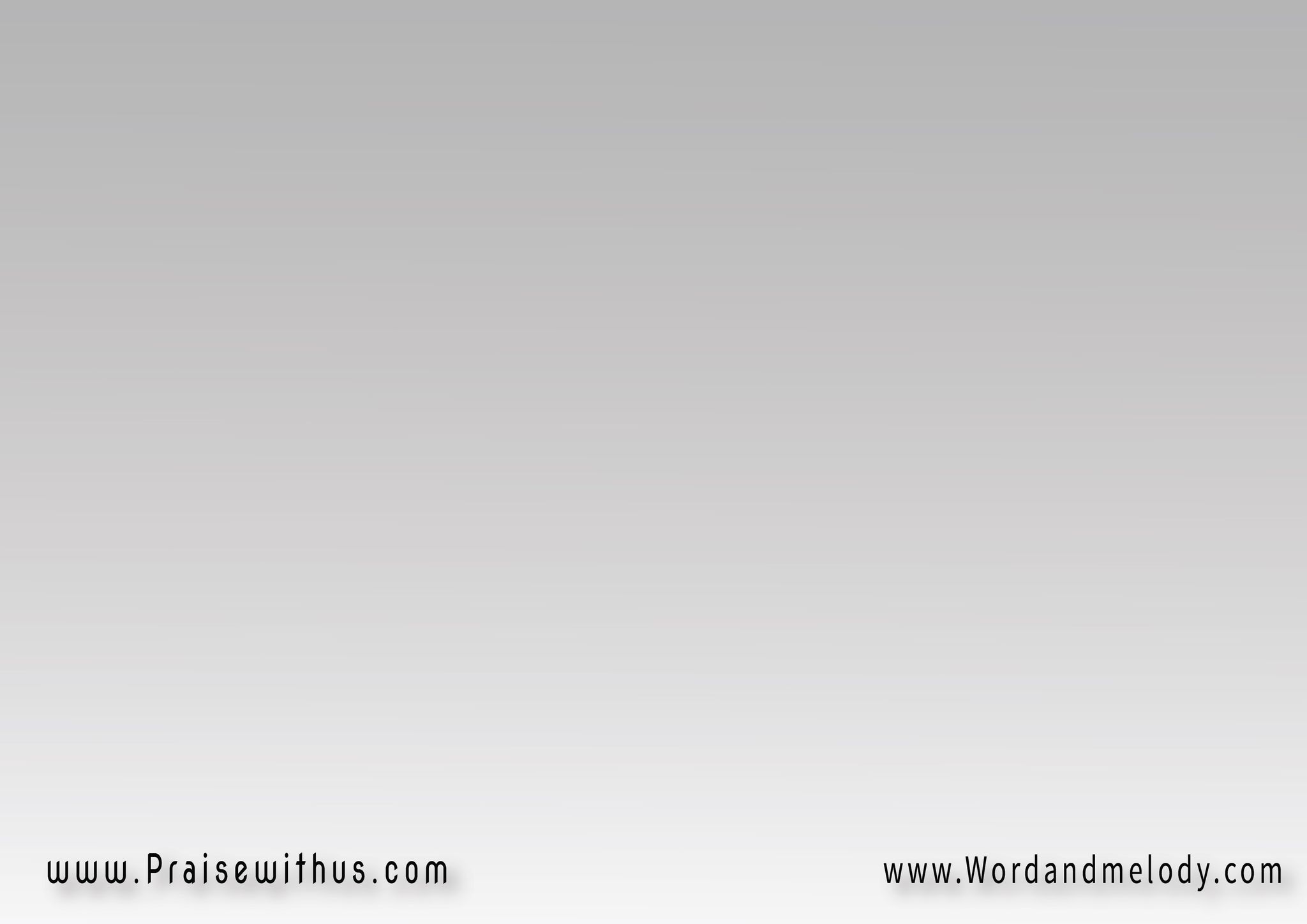 2- 
(النَّاس قَالولي إزَّاي هاتصَدَّق وَاقِع تَانييِمكِن يِحصَل يِمكِن لأ يمكِن تِعَانــــــــي)2
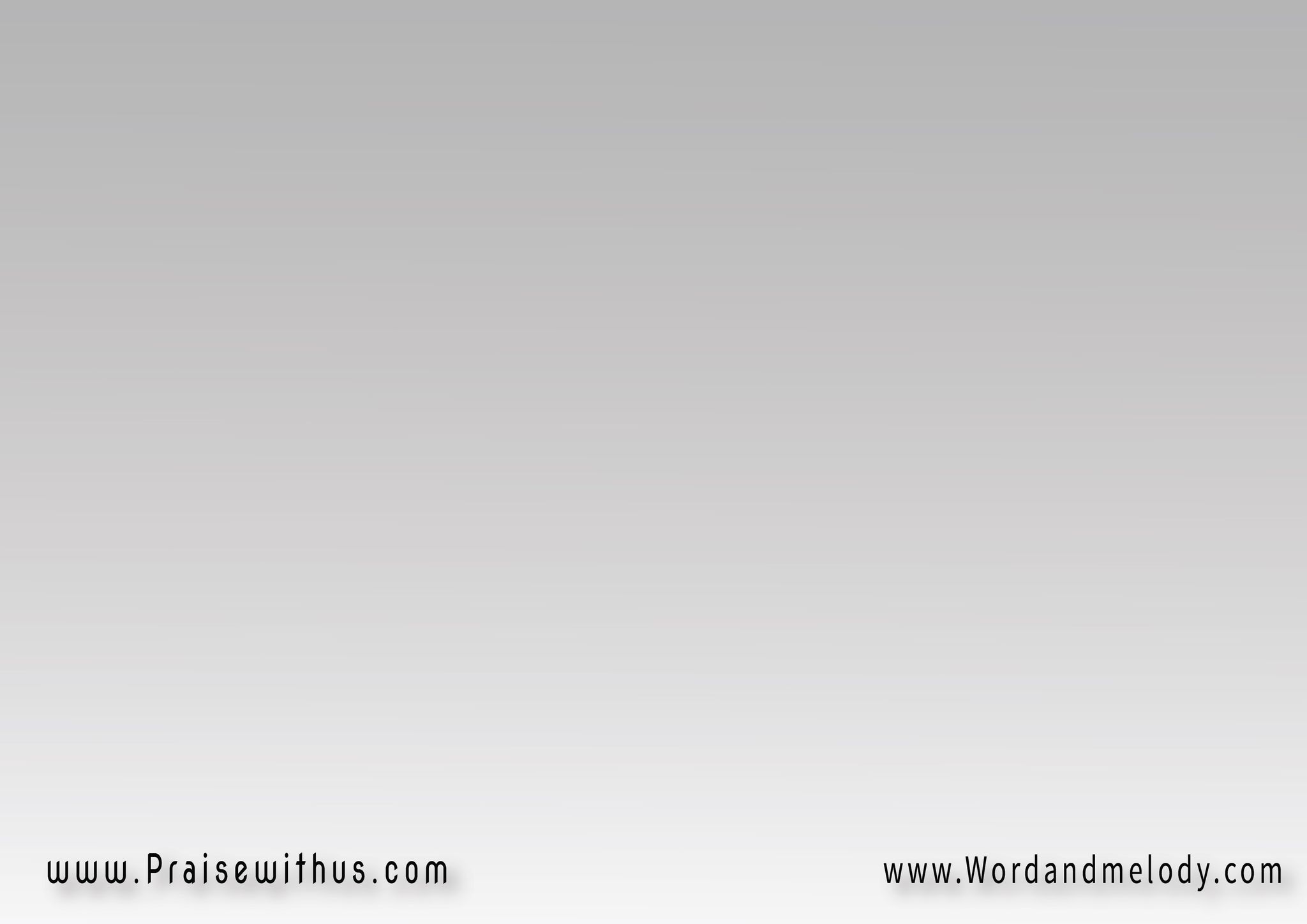 (لَكِنِّي سَامِع صُوت في قلبي
 مَالِي كَيَانيصُوت وَاضِح أقوَى مِن أيِّ
 وَاقِع تَاني)2
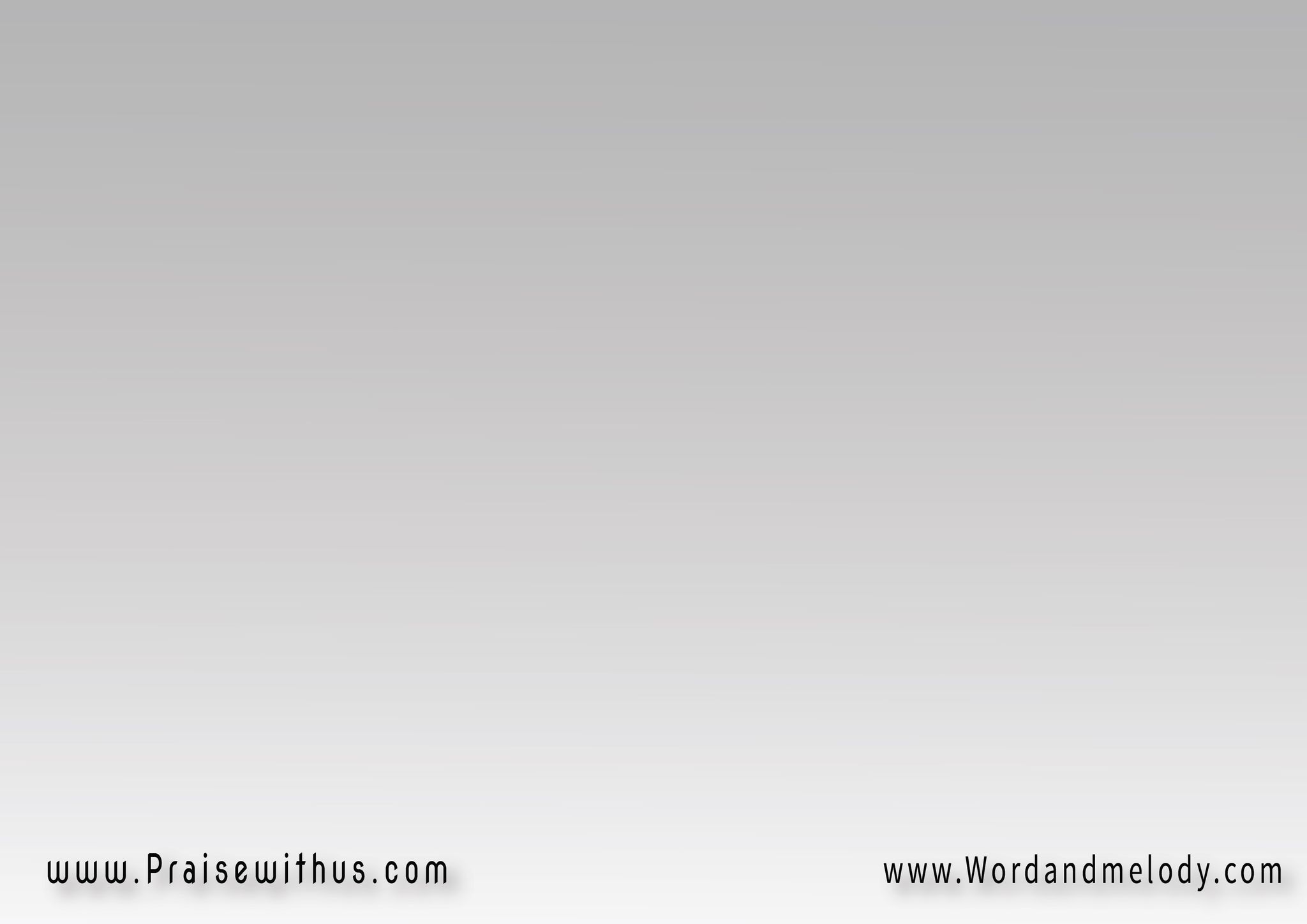 هُوَ اللي بيدعِي الغِير مَوجُود وكَأنُّه أمَامِيهوَ اللي بيدعِي الغِير مَوجُود وكَأنُّه أمَامِي
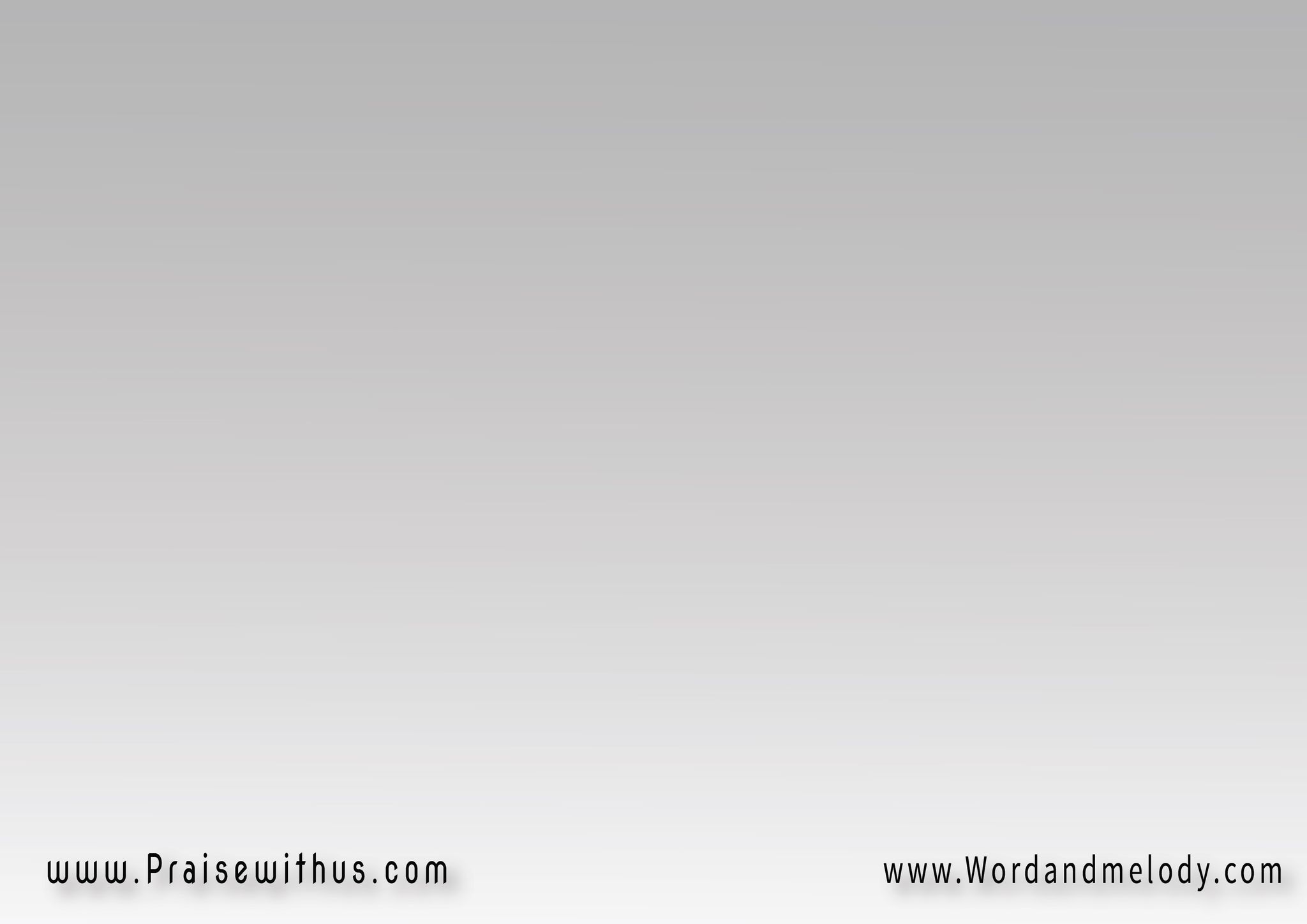 3- 
(أنا هاهزِم ضَعفي ومَرَضِي وخُوفِي بإيمانيوهَاصَدَّق في المَجد اللي جاي ومش هَاداري)2
وهشهد عنو 
واهتف لاسمه في كل احواليولأنو معايا 
فجري جاي بالاغاني
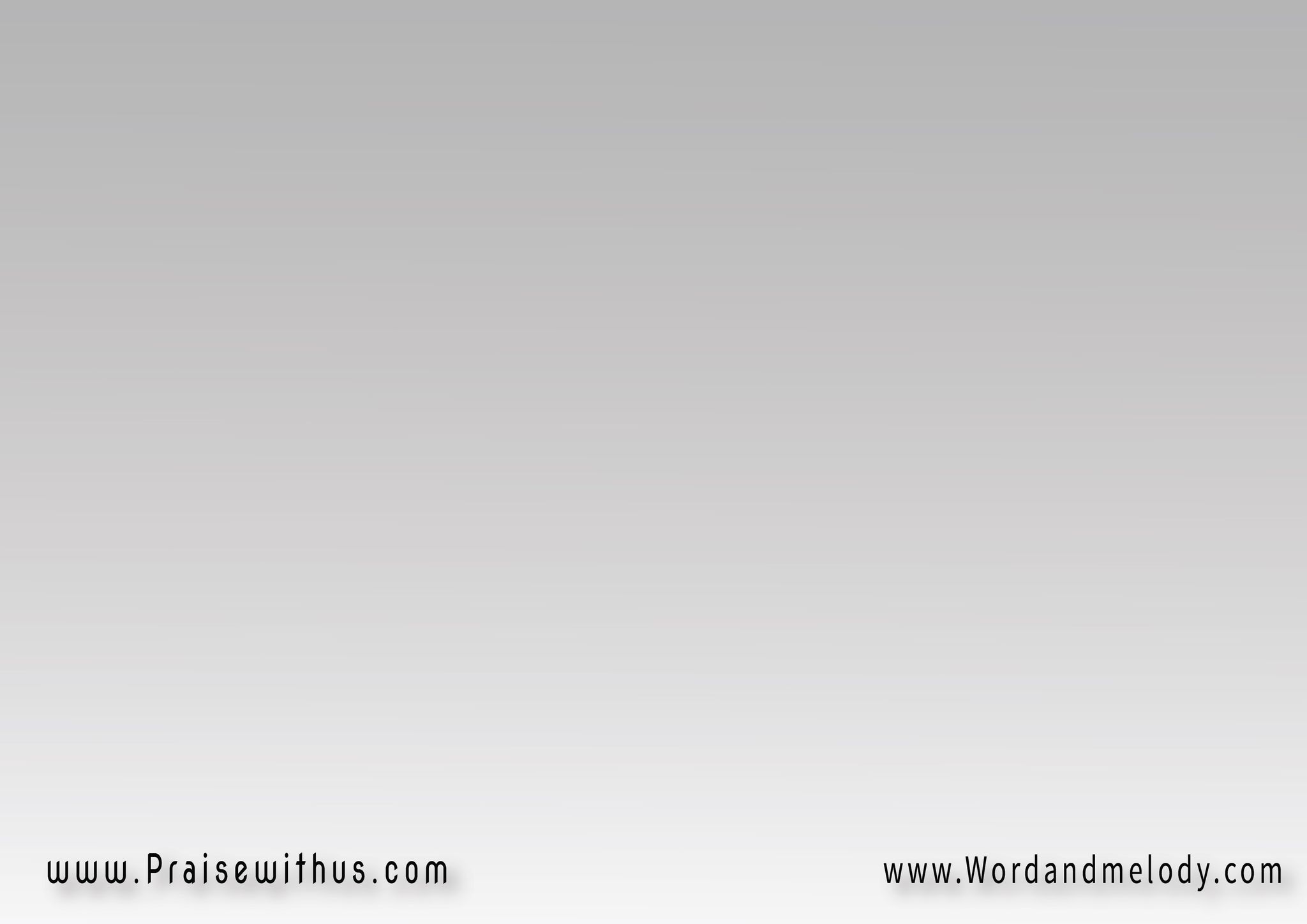 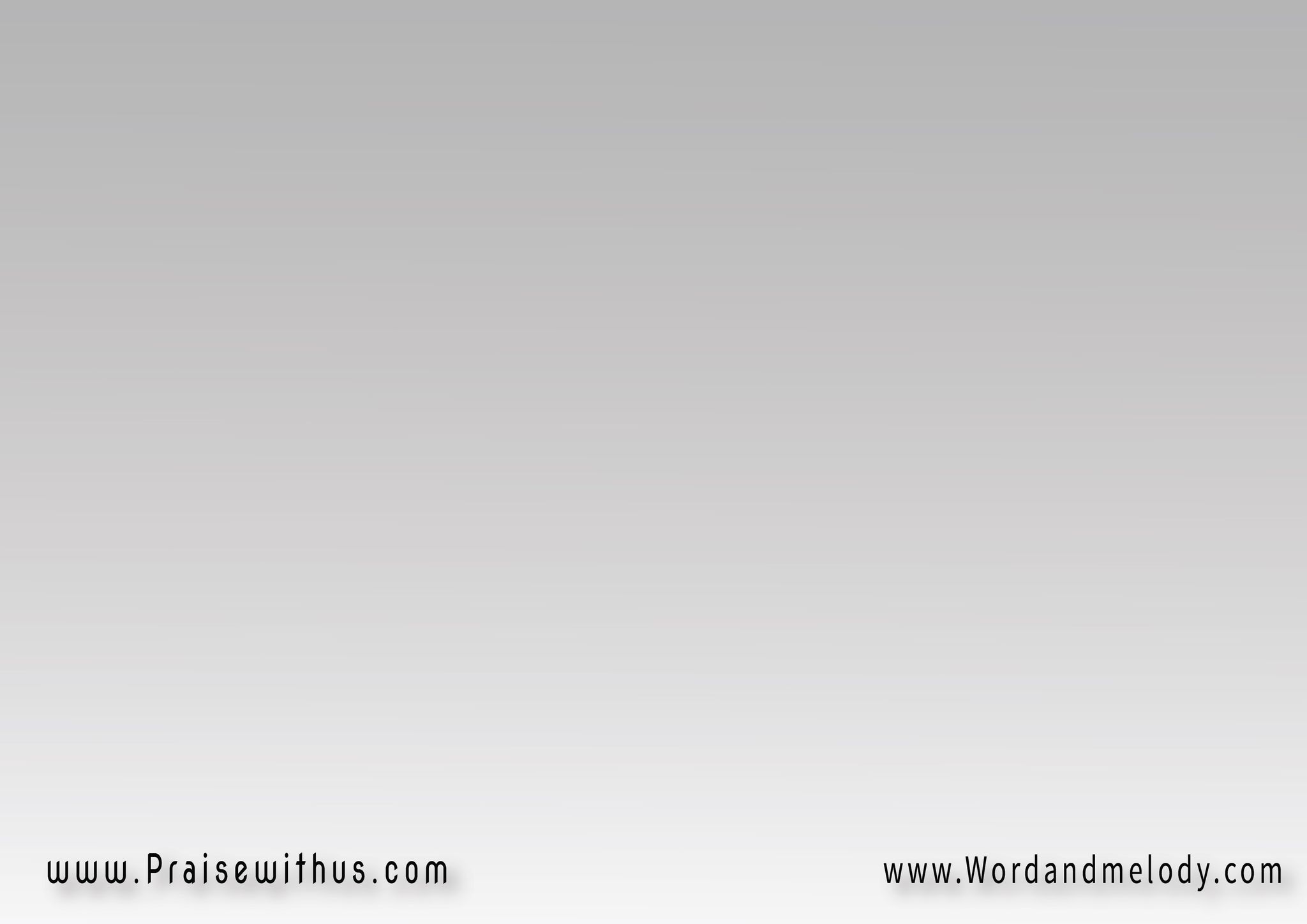 (هَاشهَد عَنُّه وأهتِف 
لاِسمُه في كُل أحواليولأنُّه معَـــــــــــــايَا
 فَجري جَاي بِالأغَانِي)2
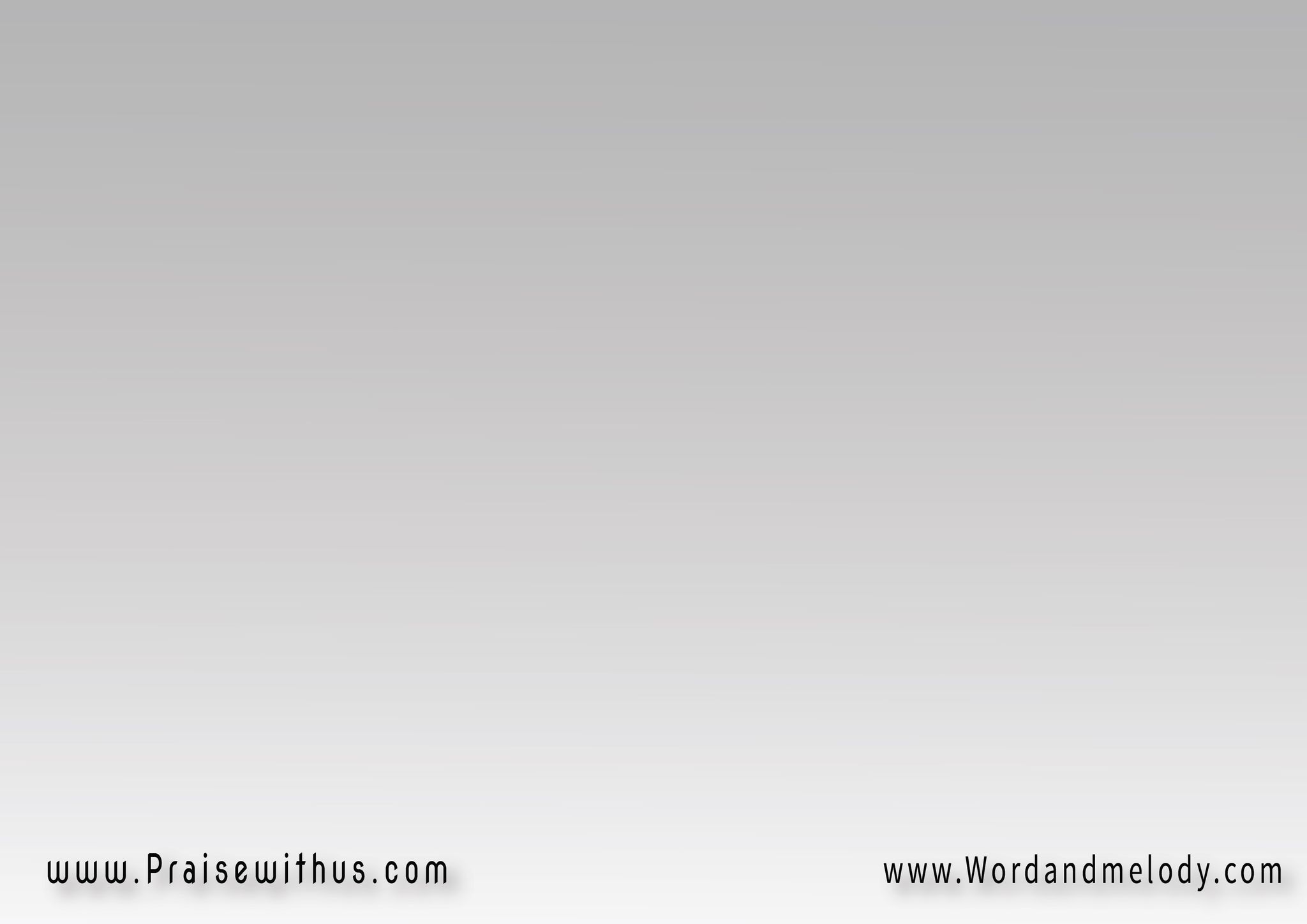 ولأنُّه مَعَايَا الخِير والرَّحمَة هايَتبَعَانِيولأنُّه مَعَايَا الخِير والرَّحْمَة هايَتبَعَانِي
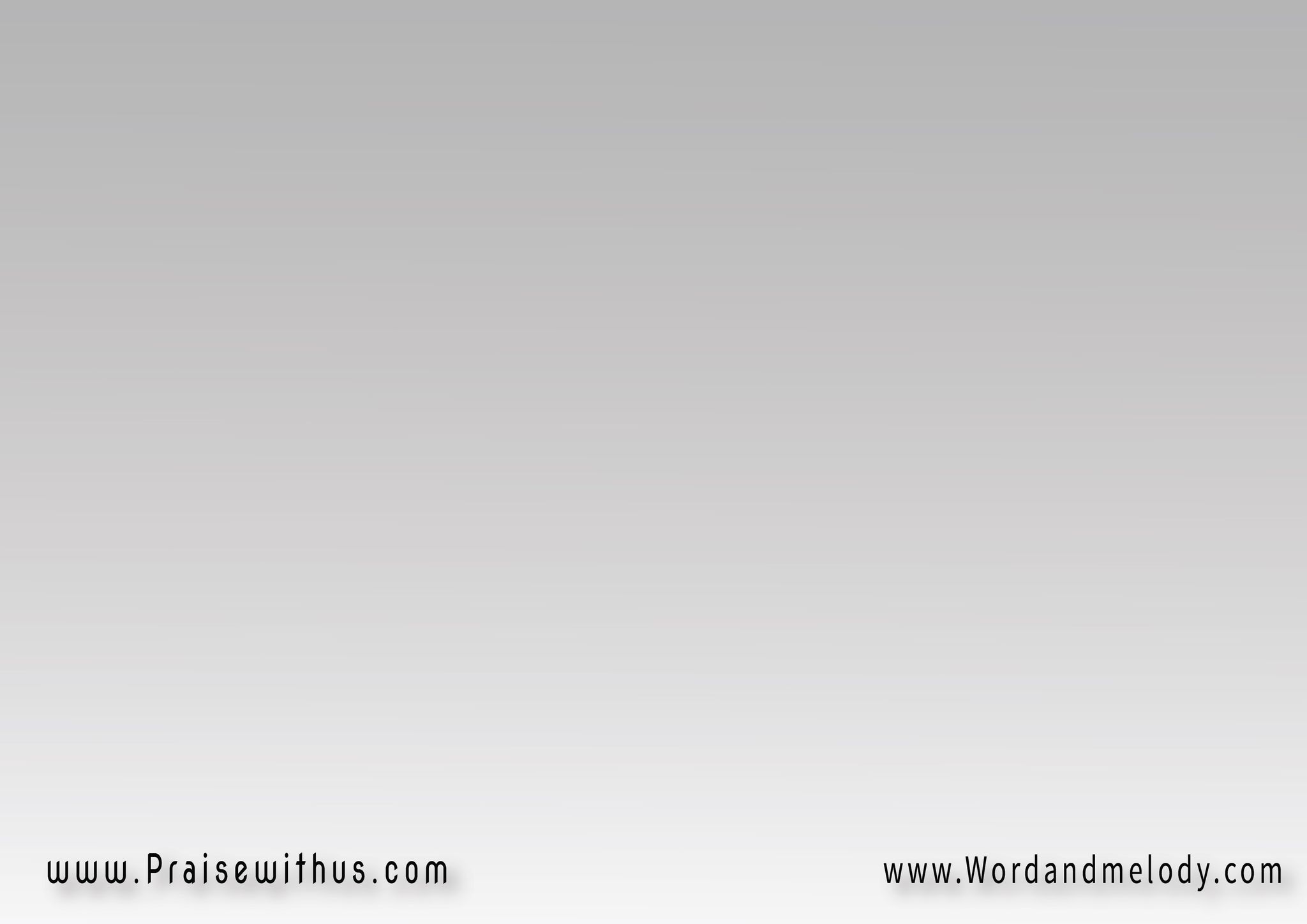 أنا مِستَنِّيك رَغم الظُّروف رَغم اللَّياليأنا مِستَنِّيك رَغم الظُّروف رَغم اللَّياليإنتَ اللي بتدعِي الغِير مَوجُود وكَأنُّه أمَامِيإنتَ اللي بتدعِي الغِير مَوجُود وكَأنُّه أمَامِي
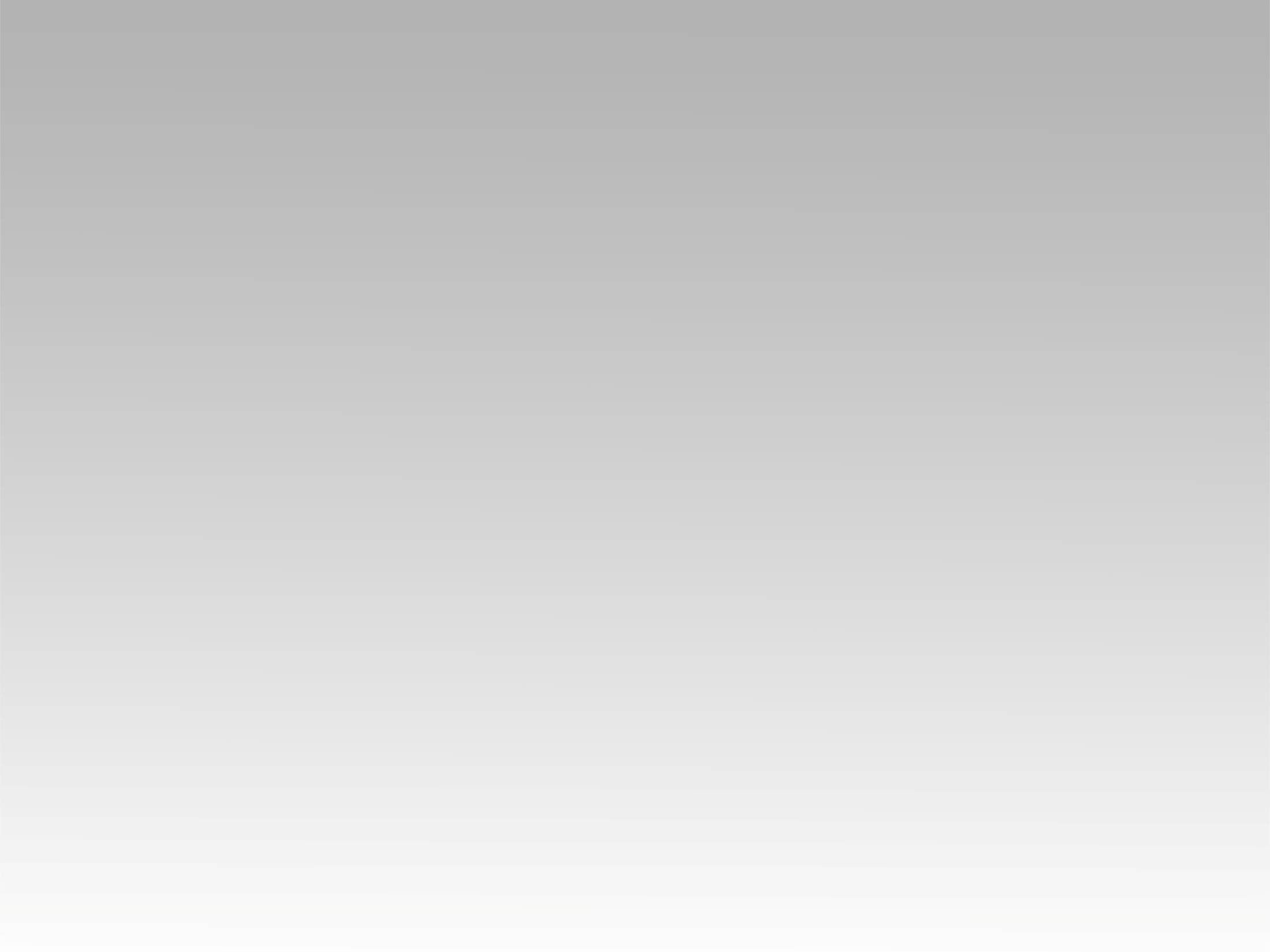 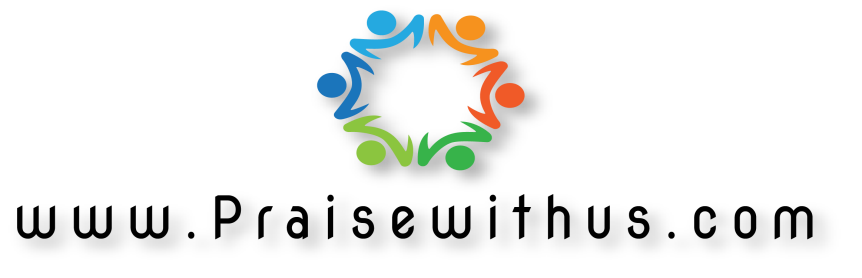